10Ps Marketing Matrix
Product
People
Price
The individuals who help to deliver your product
The primary way you satisfy customer’s needs
The amount it costs a customer to purchase your product
Promotion
Process
Programs
The channels you use to communicate about your product
How you deliver your product to customers
The specific activities you use to promote your product
Physical environment
Partners
Place
The space in which you interact with customers to deliver your product
The method of distribution for your product
Other organizations who help you build or sell your product
Positioning
How you describe the key attributes of your product
Explore more strategy templates in Aha! FREE for 30 days.
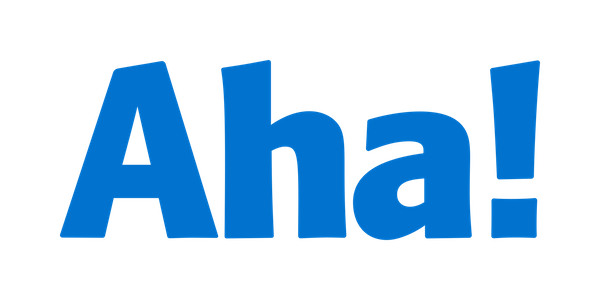